ENDURANCE TECHNOLOGIES 

ACTION PLAN
1 of 127
TPM – The Perfect Move towards mindset change
Action plan
2
TPM – The Perfect Move towards mindset change
Action plan
Acid pickling tank add inhibitor(Inhibitor to minimize the attack of the base metal)
Minimise the loading weight from 60 kgs to 50 kgs
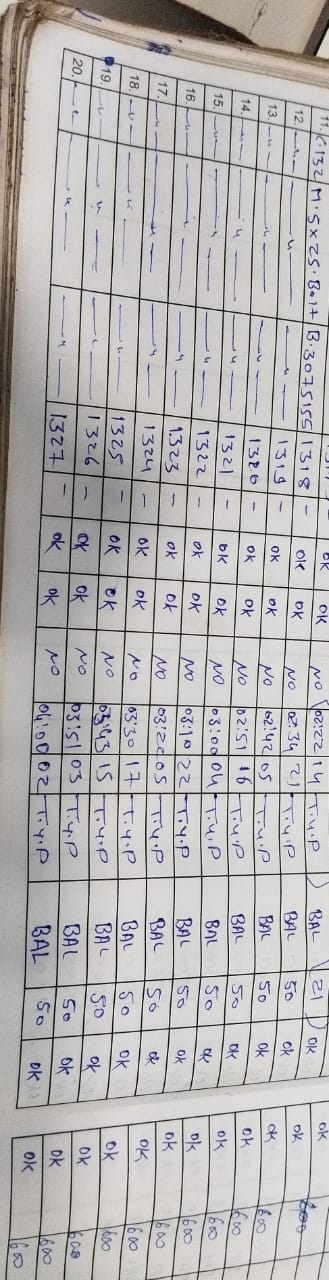 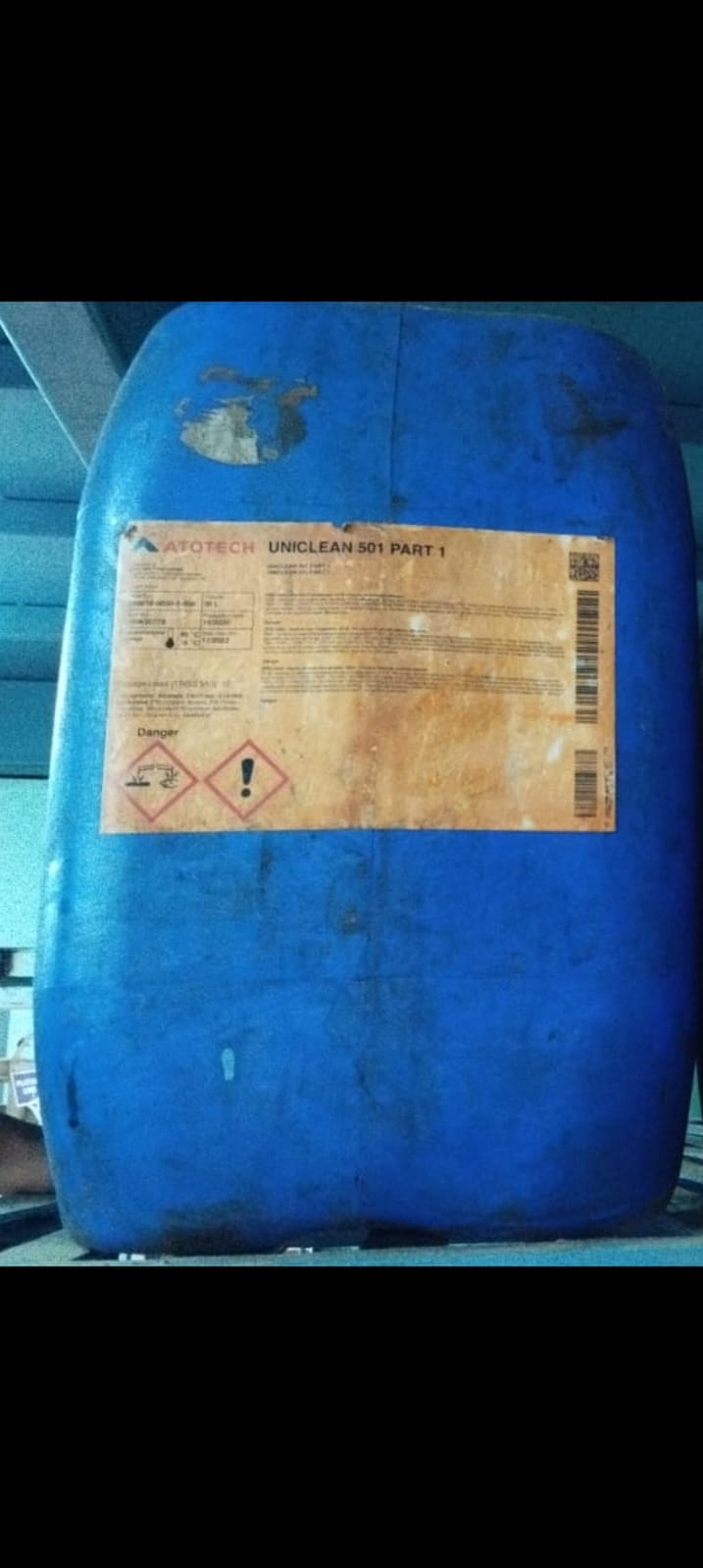 3
TPM – The Perfect Move towards mindset change